Мобильная Электронная Школа
И
реализация MYP
Интернациональное мышление (International mindedness)
 Академическая честность
Система развития метапредметных навыков (ATL)
Персональный проект
Социальные проекты
Служение обществу и ответственная деятельность (Service and Action)
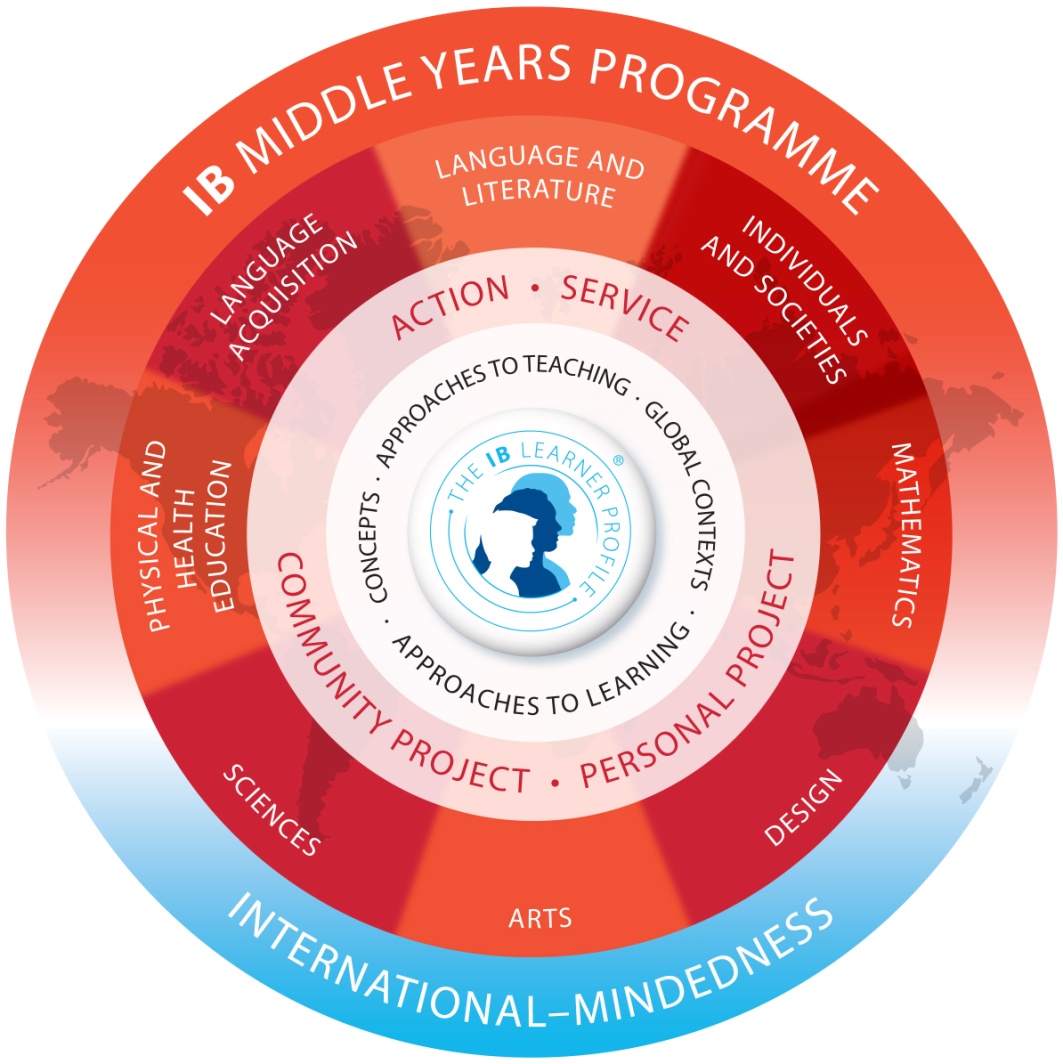 Особая роль оценивания и инструменты оценивания
Критериальное оценивание
Междисциплинарность
Исследование как основа учебной деятельности
Глобальные (жизненные) контексты для предметного содержания (Global contexts)
Смещение акцента с освоения фактологической информации на освоение понятий и развитие понятийного мышления (concepts, concept-based learning)
Интернациональное мышление (International mindedness)
 Академическая честность
Система развития метапредметных навыков (ATL)
Персональный проект
Социальные проекты
Служение обществу и ответственная деятельность (Service and Action)
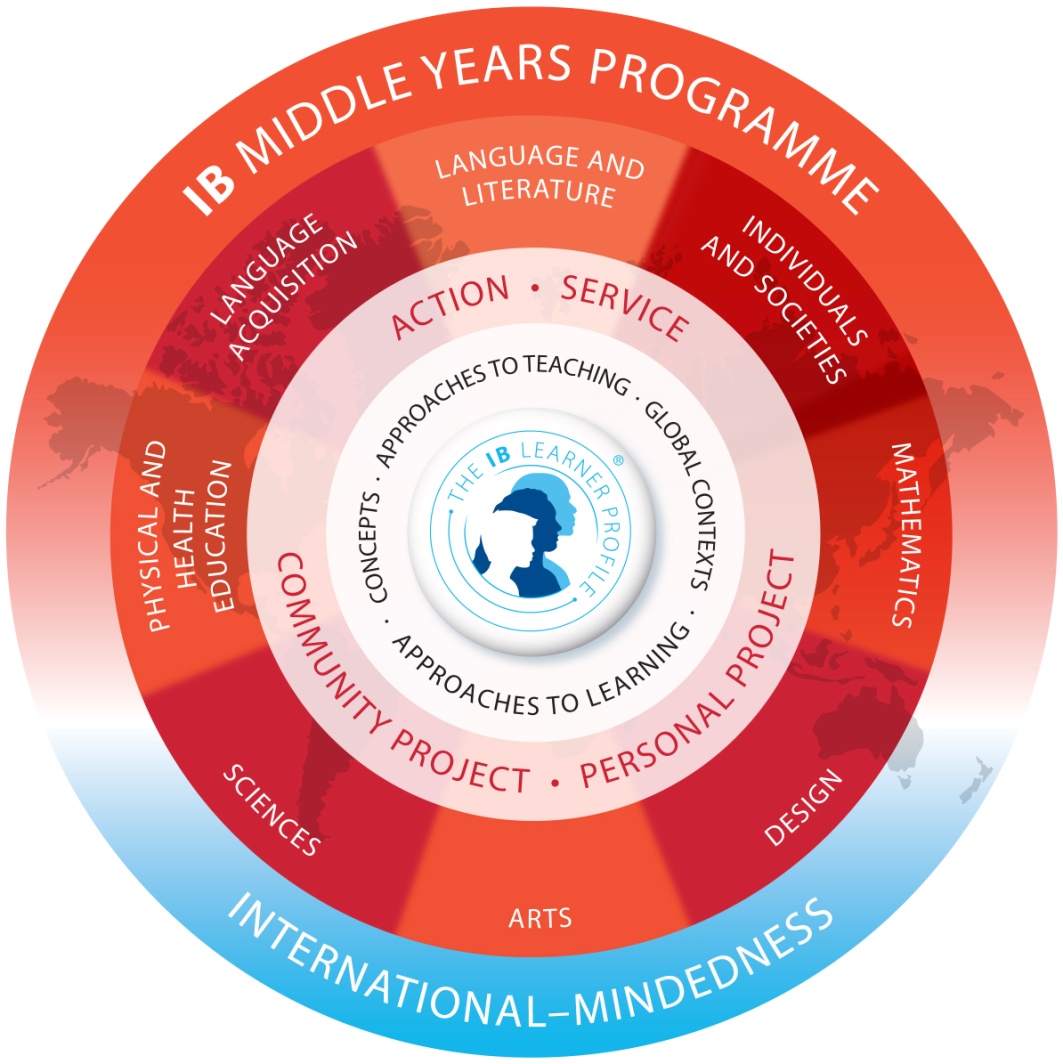 Особая роль оценивания и инструменты оценивания
Критериальное оценивание
Междисциплинарность
Исследование как основа учебной деятельности
Глобальные (жизненные) контексты для предметного содержания (Global contexts)
Смещение акцента с освоения фактологической информации на освоение понятий и развитие понятийного мышления (concepts, concept-based learning)
MYP                                               МЭО
Надпредметный контекст


Исследовательские вопросы
(фактологические, понятийные, спорные)


Деятельность


Основная идея исследования
Ключевые вопросы к урокам
(уроки составляют занятие - тему)
открытые, исследовательские
часто надпредметные 
фактологические и понятийные

Разнообразные задания в рамках уроков, создающие основу для ответа на ключевой вопрос урока
[Speaker Notes: Нет господству трансляционного подхода – самое простое резюме]
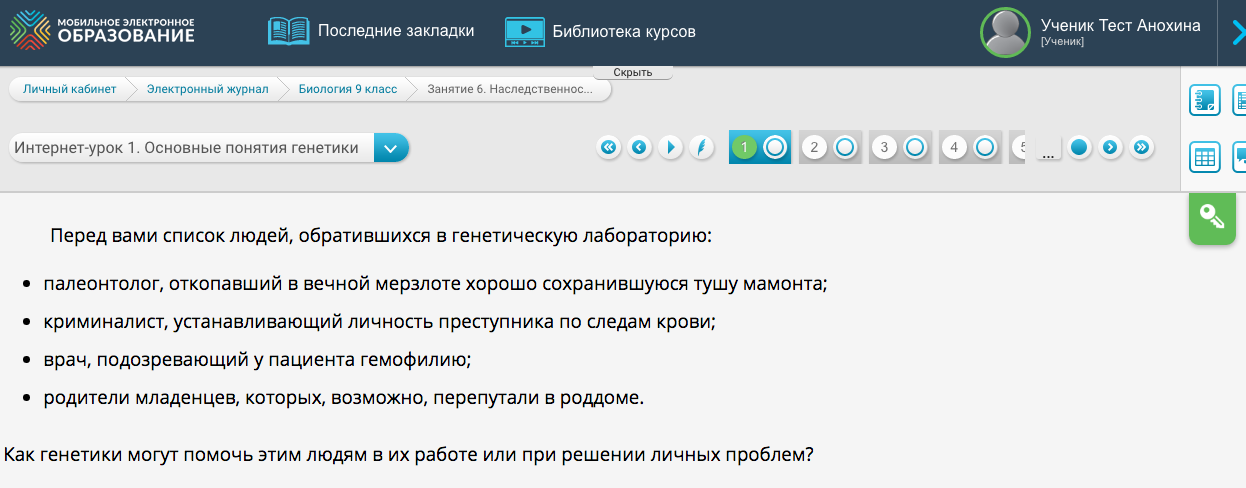 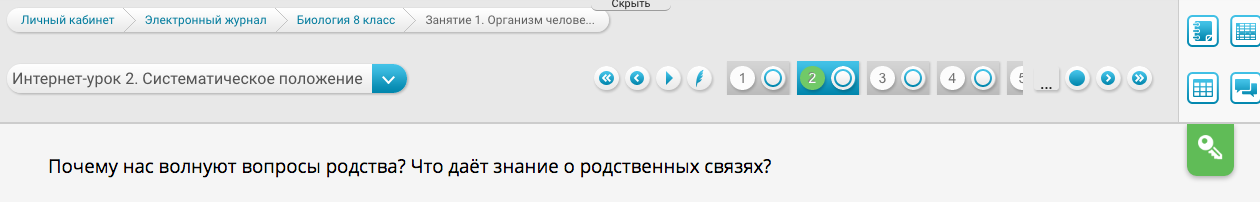 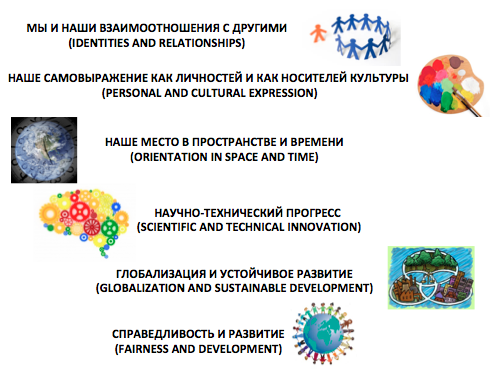 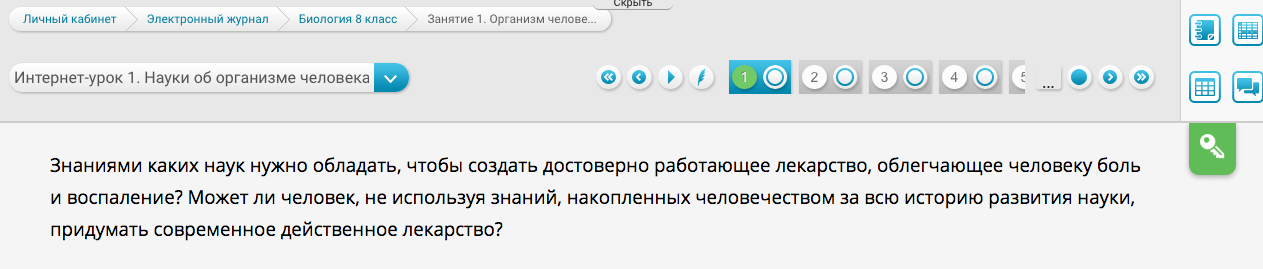 [Speaker Notes: Исследовательские вопросы
8кл_1_ИУ1,2,8
9кл_6_ИУ1]
MYP                                               МЭО
Надпредметный контекст


Исследовательские вопросы
(фактологические, понятийные, спорные)


Деятельность


Основная идея исследования
Центральное и правое поля
Разнообразие заданий
Индивидуальный набор назначенных вопросов
Дифференциация
SEN
[Speaker Notes: Разнообразные задания 8кл_1_Сом и пол клетки; 8кл_8_ИУ1Строение органов дыхания; 8кл_1_1 (в том числе справа)]
Матрица назначения учебных заданий
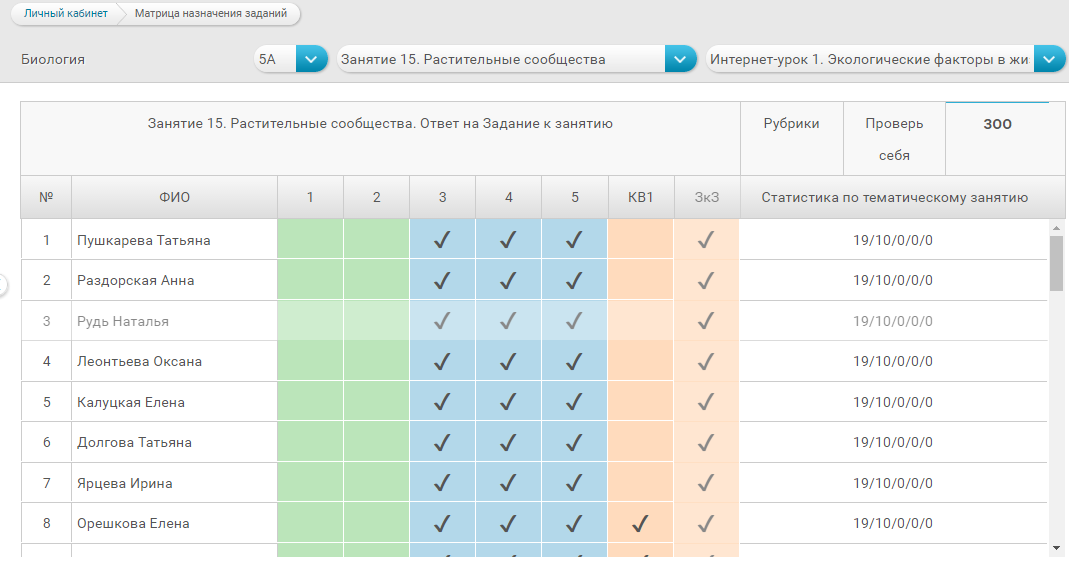 [Speaker Notes: Голубой – центральное поле ЗОО
Салатовый – правое поле ЗОО
Персик – КВ, ЗКЗ]
STANDARDS AND PRACTICES
C3 Teaching and learning

2. Teaching and learning engages students as inquirers and thinkers
(Преподавание и обучение побуждает учащихся становится любознательными и думающими людьми)

10. Teaching and learning differentiates instruction to meet students’ learning needs and styles
(Преподавание и обучение подразумевает дифференциацию для удовлетворения учебных потребностей учащихся и соответствия стилю обучения)
Интернациональное мышление (International mindedness)
 Академическая честность
Система развития метапредметных навыков (ATL)
Персональный проект
Социальные проекты
Служение обществу и ответственная деятельность (Service and Action)
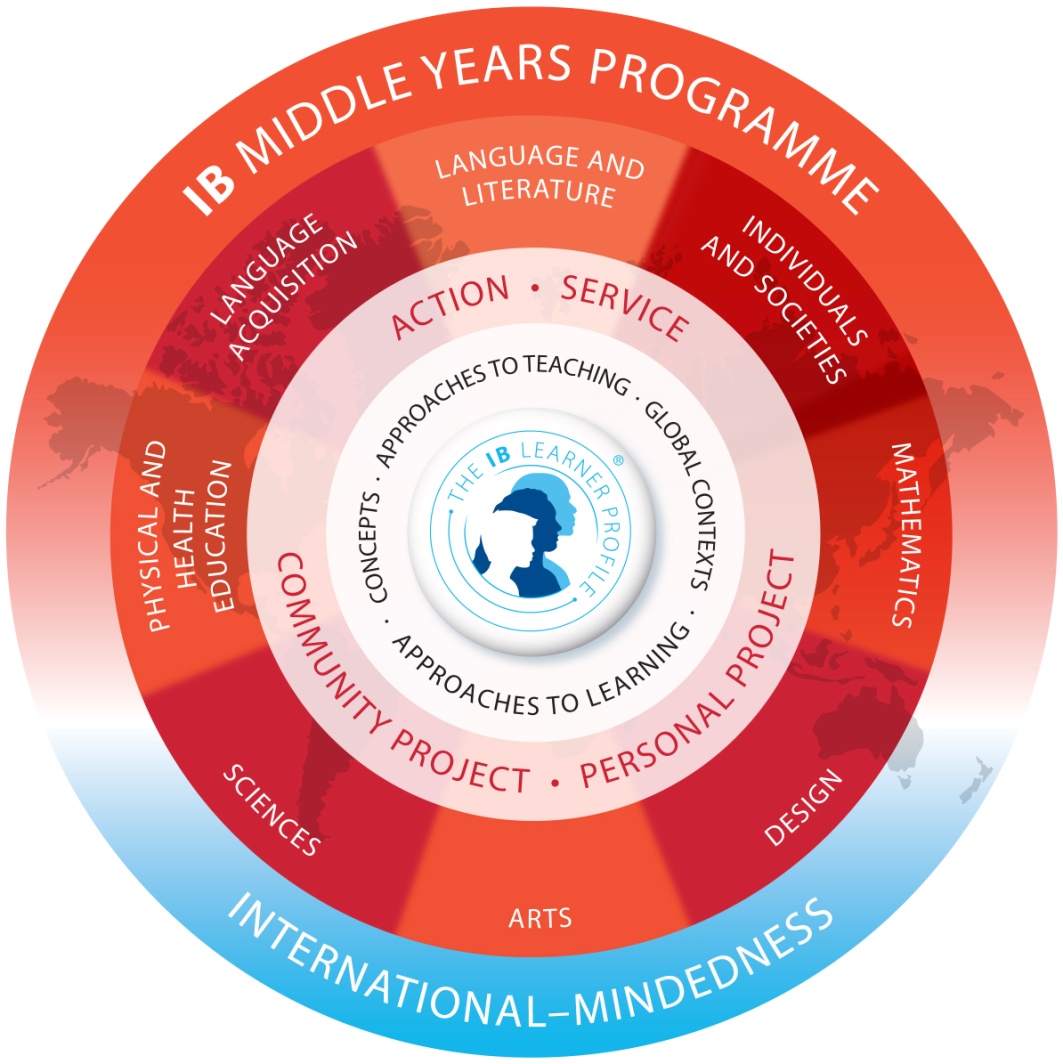 Особая роль оценивания и инструменты оценивания
Критериальное оценивание
Междисциплинарность
Исследование как основа учебной деятельности
Глобальные (жизненные) контексты для предметного содержания (Global contexts)
Смещение акцента с освоения фактологической информации на освоение понятий и развитие понятийного мышления (concepts, concept-based learning)
MYP                                               МЭО
Коммуникации
Сотрудничества

Организационные
Аффективные
Рефлексия

Инфо грамотность
Медиа грамотность

Критическое мышление
Творческое мышление
Система коммуникации
Возможность организовывать группы
Конференции
Личные сообщения (диалоги, рассылки)
Вопрос дня

Органайзер

Исследовательская деятельность
Соответствующие задания уроков
Исследовательская деятельность
Соответствующие задания
Групповая работа
[Speaker Notes: Конференция – дети, учителя, родители; в определенное время
Личные сообщения – тоже для всех
Вопрос дня – с утра задается, можно добавить всех]
Пример – Работа с источниками
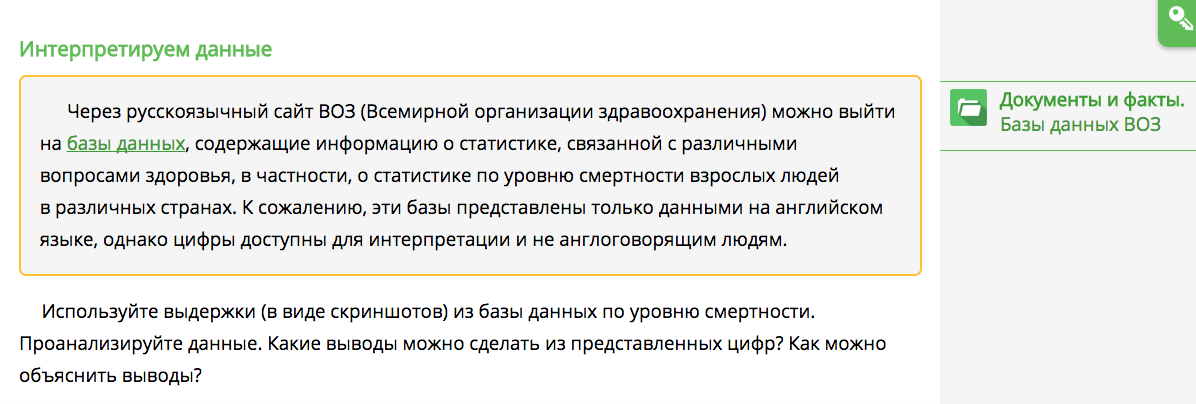 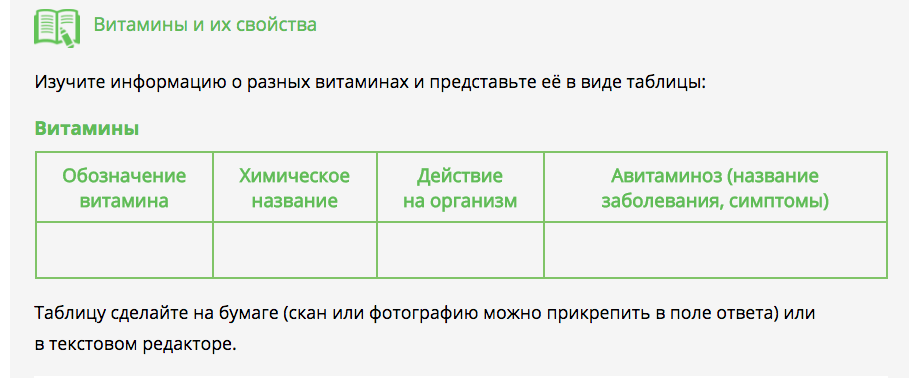 [Speaker Notes: Работа с источниками – 8кл_1_ИУ1 (данные ВОЗ; сколько учатся на врача в России/США); 8кл_10_ИУ3 Витамины]
Интернациональное мышление (International mindedness)
 Академическая честность
Система развития метапредметных навыков (ATL)
Персональный проект
Социальные проекты
Служение обществу и ответственная деятельность (Service and Action) – связь с программами дисциплин
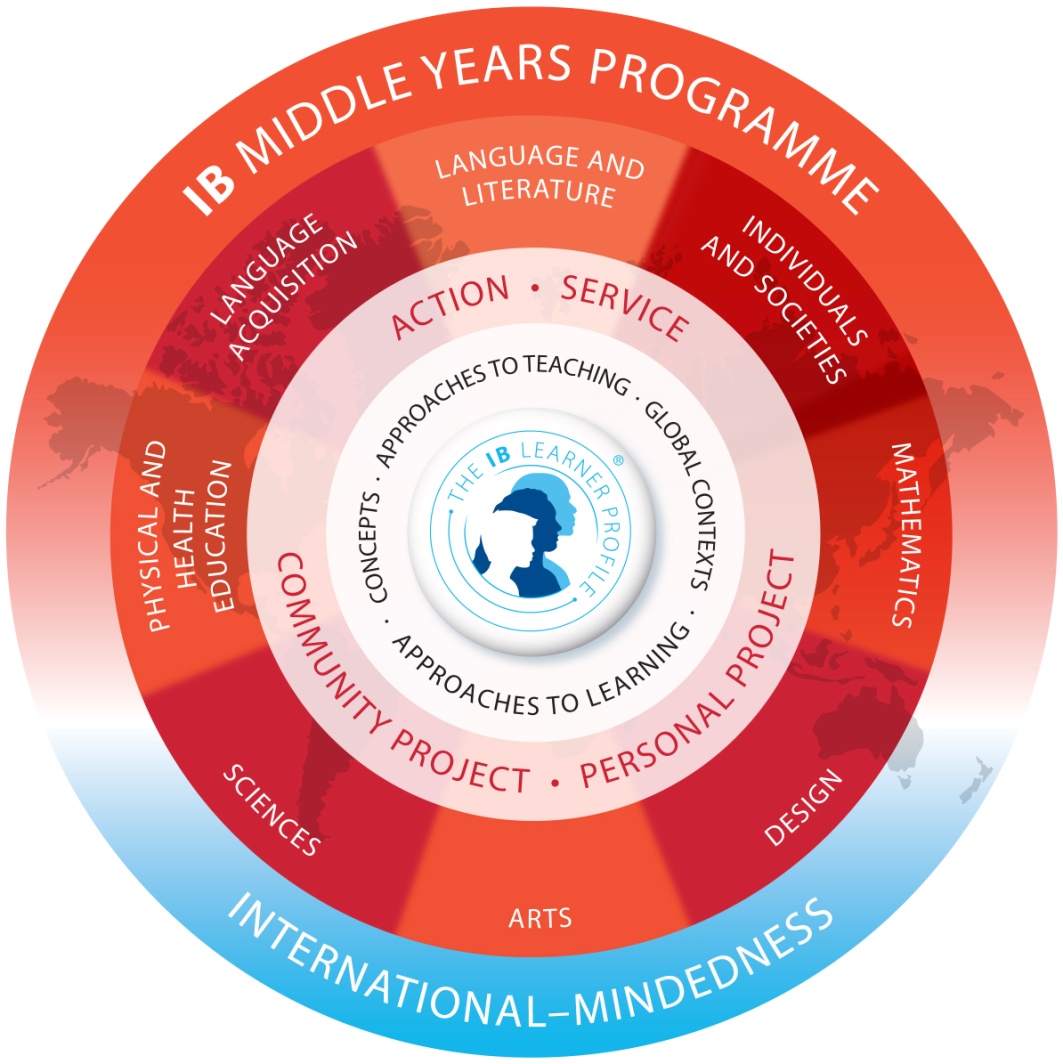 Особая роль оценивания и инструменты оценивания
Критериальное оценивание
Междисциплинарность
Исследование как основа учебной деятельности
Глобальные (жизненные) контексты для предметного содержания (Global contexts)
Смещение акцента с освоения фактологической информации на освоение понятий и развитие понятийного мышления (concepts, concept-based learning)
[Speaker Notes: Инициативы из дисциплин]
MYP                                               МЭО
Связь направления Service and Action с программами дисциплин
Инициативы из программ дисциплин

Совместное планирование
Координатор Service and Action
Потенциал:
Возможность обсуждения возникших инициатив с помощью системы коммуникации

Направляющие вопросы учителя
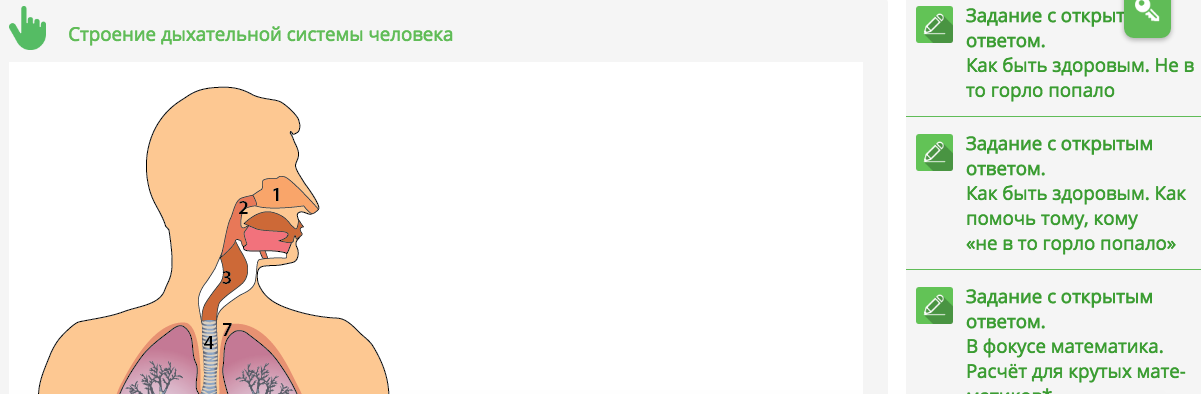 Пример
Какие инициативы в рамках “Служение” я могу предложить?
[Speaker Notes: 8кл_8_ИУ1 Памятка]
Интернациональное мышление (International mindedness)
 Академическая честность
Система развития метапредметных навыков (ATL)
Персональный проект
Социальные проекты
Служение обществу и ответственная деятельность (Service and Action)
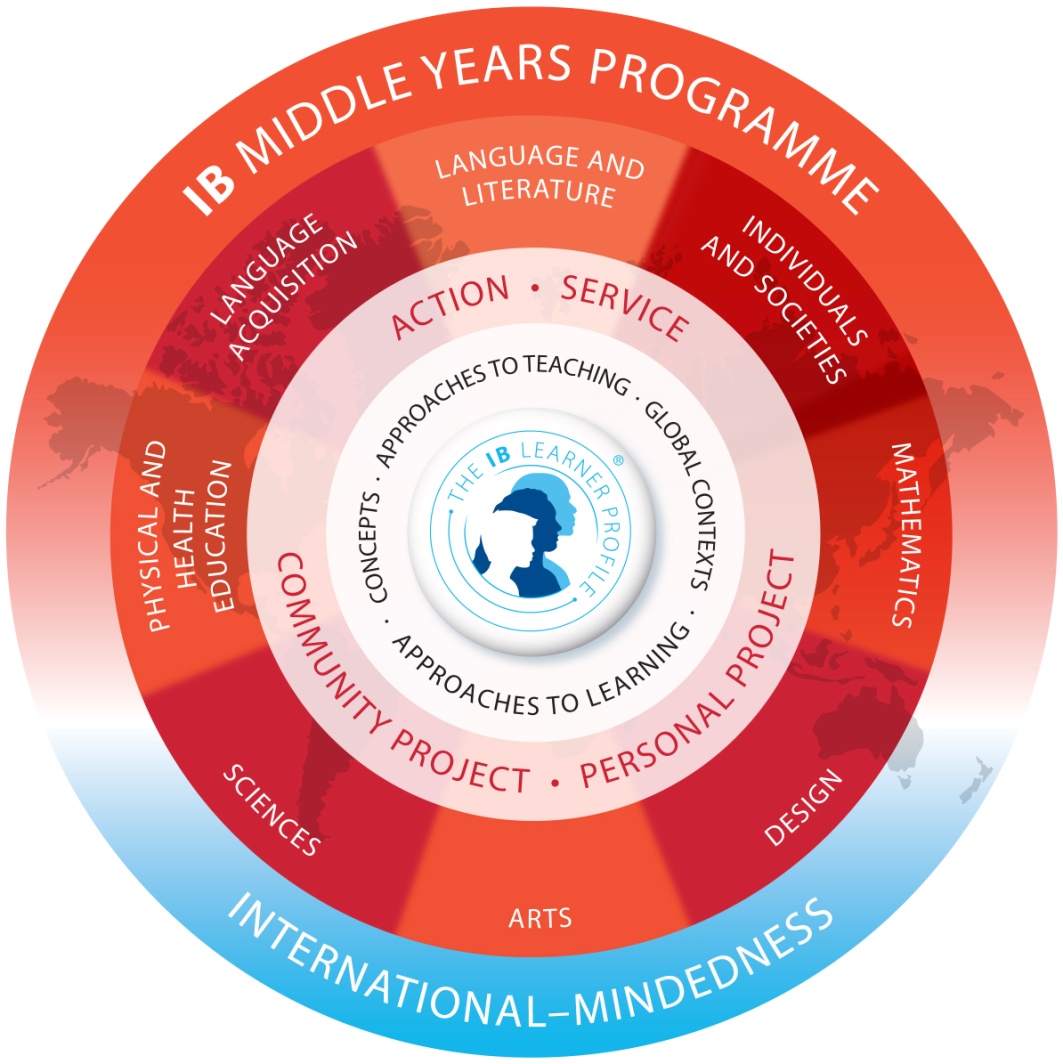 Особая роль оценивания и инструменты оценивания
Критериальное оценивание
Междисциплинарность
Исследование как основа учебной деятельности
Глобальные (жизненные) контексты для предметного содержания (Global contexts)
Смещение акцента с освоения фактологической информации на освоение понятий и развитие понятийного мышления (concepts, concept-based learning)
MYP                                               МЭО
Особые требования
Наличие цели интеграции
Итоговое задание – проверяет междисциплинарное понимание, связано с целью интеграции, связано с основной идеей исследования, отвечает критериям оценивания
Идеи для междисциплинарных исследований и проектов из
заданий к занятиям
Межпредметность в рубриках правого поля
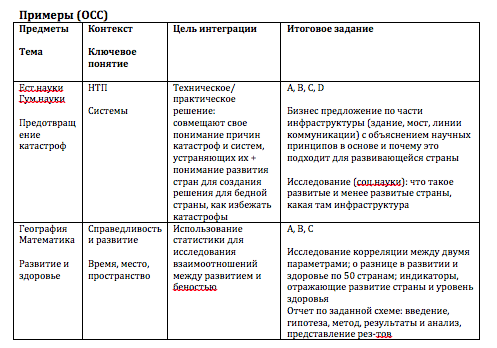 Потенциал:
Использование системы коммуникации при интеграции (создание продукта, оценивание)
[Speaker Notes: Цель интеграции - это фактически описание того, ЧТО будет демонстрировать междисциплинарное понимание, ЧТО будет проверяться (описание по формуле “учащиеся совместят понимание ….. и ….. для создания …../для ответа на вопрос ….”)]
Interdisciplinary
Multidisciplinary
Примеры заданий к занятию
Примеры из правого поля
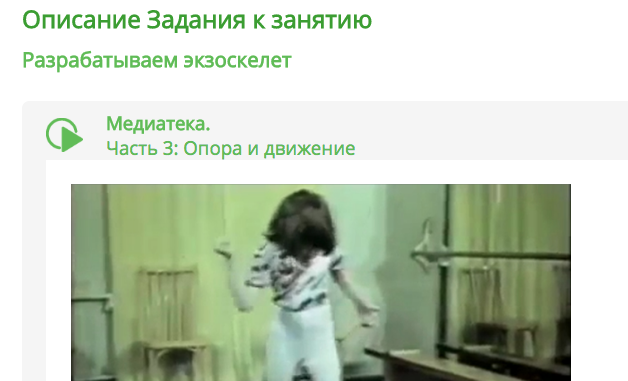 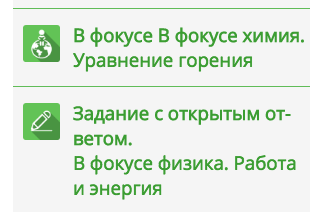 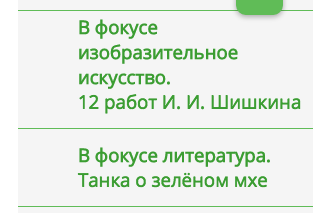 [Speaker Notes: Мхи ИУ1_Шишкин
Дыхание (ИУ1) – физика, химия, математика
8кл_5_ЗКЗ]
Интернациональное мышление (International mindedness)
 Академическая честность
Система развития метапредметных навыков (ATL)
Персональный проект
Социальные проекты
Служение обществу и ответственная деятельность (Service and Action)
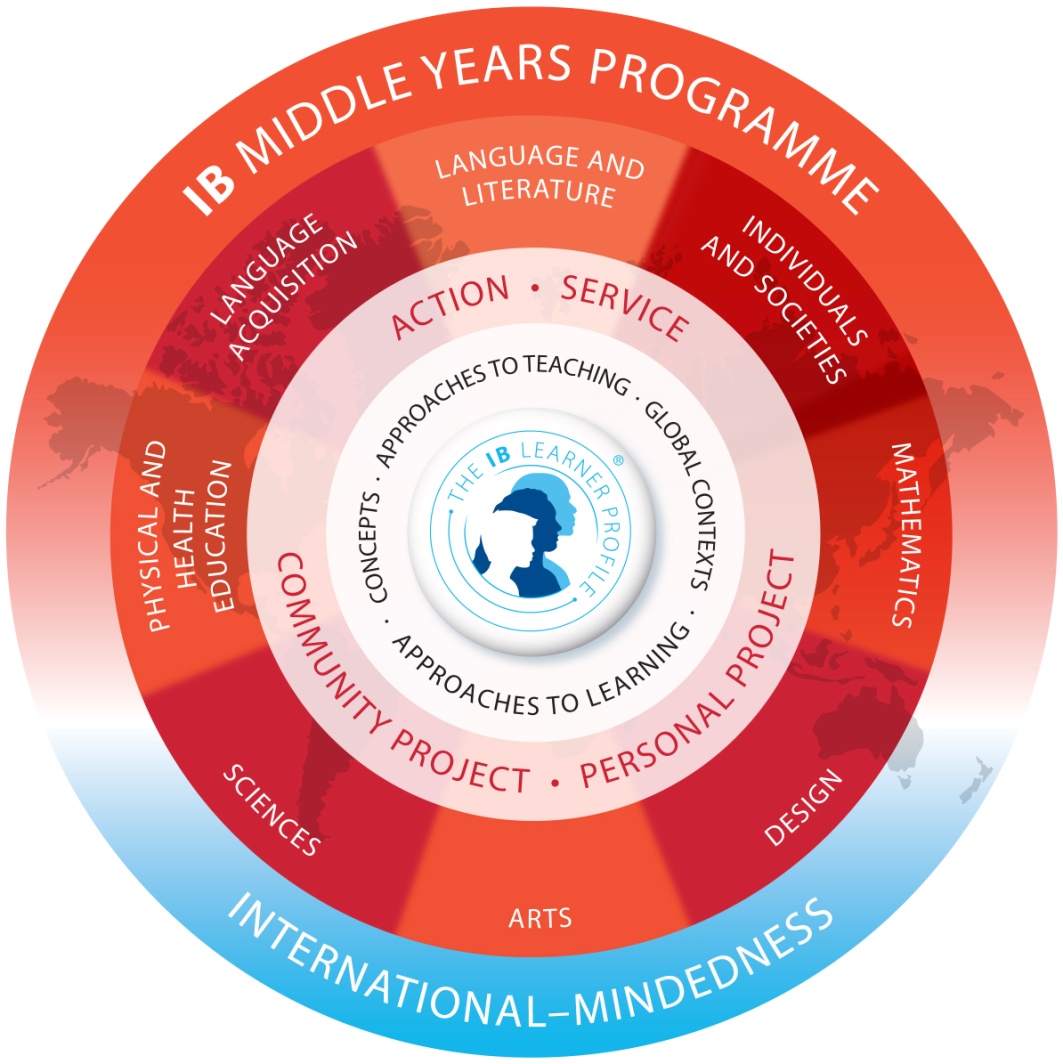 Особая роль оценивания и инструменты оценивания
Критериальное оценивание
Междисциплинарность
Исследование как основа учебной деятельности
Глобальные (жизненные) контексты для предметного содержания (Global contexts)
Смещение акцента с освоения фактологической информации на освоение понятий и развитие понятийного мышления (concepts, concept-based learning)
MYP                                               МЭО
ЗКЗ, ответы на КВ, ЗОО
К/Р – несколько в занятии

Тесты (Проверь себя) – проверяет машина; отметка (% выполнения)
Разнообразие заданий
Тесты – только небольшая часть

Констатирующее
проверяет понимание основной идеи
критериальное

Формирующее
безотметочное
разнообразное

Мониторинг, отчетность,  информирование родителей
Итоговая по уроку= ответ на КВ+ ЗОО +тесты
Итоговая за занятие
Тренажеры – без отметки; проверяет машина; право на ошибку/попытки

Рабочая тетрадь - задания без отметки
Журнал/Дневник
Дифференциация оценивания – обязательные и необязательные задания, матрица назначения заданий
[Speaker Notes: Рабочая тетрадь – задания без отметки; можно опубликовать или нет для учителя]
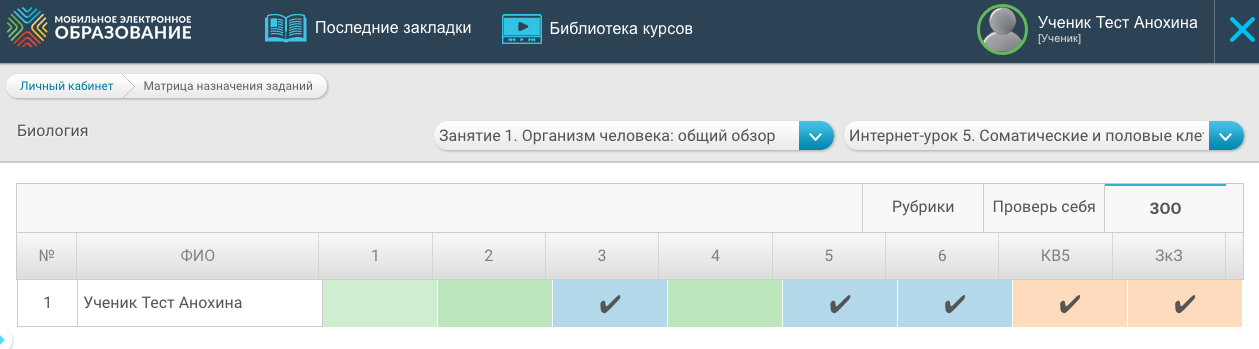 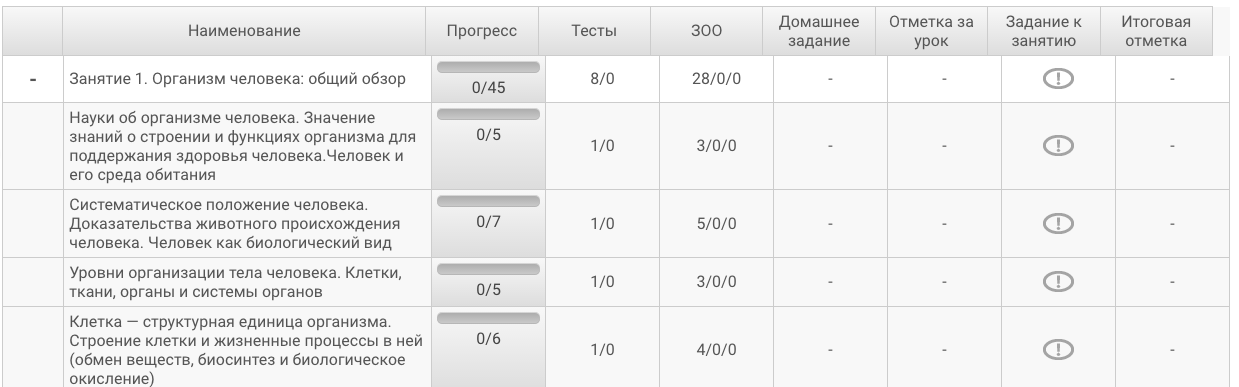 STANDARDS AND PRACTICES
C4 Assessment

3. The school uses a range of strategies and tools to assess student learning
(Школа использует разнообразные стратегии и инструменты для оценивания процесса и результатов обучения)

4. The students provides students with feedback to inform and improve their learning
(Школа предоставляет учащимся обратную связь, которая влияет на процесс обучения и улучшает его)
.
Стратегии и инструменты для оценивания
Многоступенчатая обратная связь
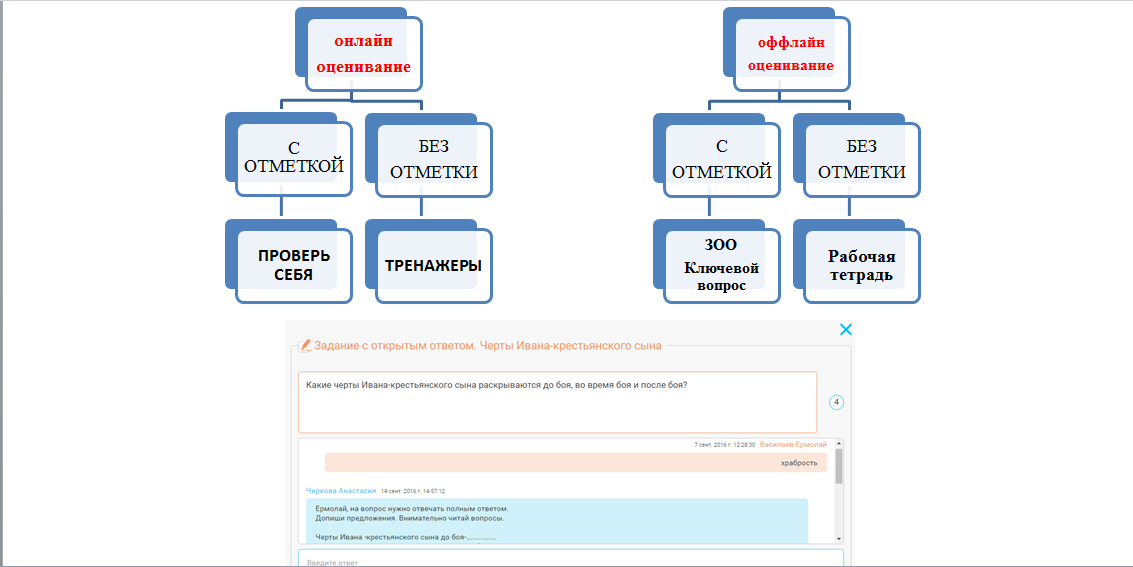 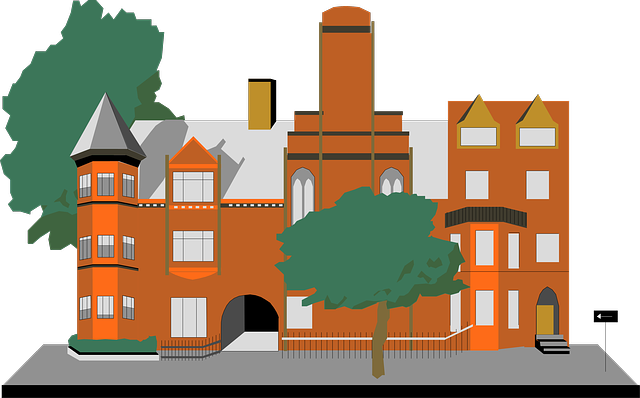 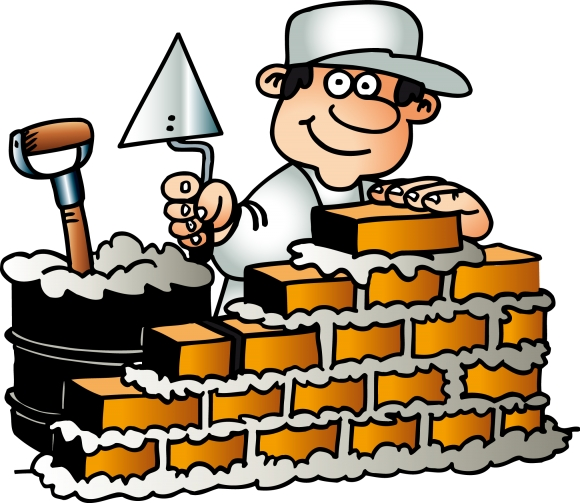